כאשר אני מתקשר 100
האם אני יכול לסמוך על המשטרה שתגיע בזמן?
אז מה אנחנו הולכים לבדוק?
הנתונים המופיעים במצגת זו נמסרו על ידי משטרת ישראל בעקבות בקשות חופש מידע, וכוללים זמני מענה במוקד 100 עצמו, זמני תגובה מהרגע שנשלחה ניידת עד להגעתה לזירת האירוע, וכן כמות האירועים.
הנתונים מופיעים לפי השנים שבהם התקבלו המידע, ולכן כל שקופית מכילה רק את השנים שמופיעים בגרפים ובתרשימים. חלק מהנתונים מפולחים לפי ערים, וחלק לפי סוגי אירוע, כיוון שהם נכללים מבקשות מידע שונות.
מטרת הנתונים היא לבדוק לאורך זמן, מה השינוי בזמן התגובה של הניידת לאירוע, בזמן המענה במוקד 100 עצמו, והאם יש שוני בין אירועים מסוימים, ובין ערים מסוימות.
כמות אירועיםוזמן תגובה לאירוע
בשנים 2012-2014, מפולח לפי סוג האירוע

*ממוצע זמן התגובה מתייחס לזמן מרגע שיגור הניידת עד להגעתה (בדקות)
לפני הכל - הגדרות
משטרת ישראל מגדירה את סוגי האירועים, ולפי הסוגים האלו התקבלו הנתונים.
על מנת שנוכל להבין מה כל סוג אירוע אומר, נפרט את מכלול האירועים הנכללים בכל הגדרה.
איכות חיים הגנת הסביבה ורישוי
עבירות רישוי מנהליות
עישון במקום ציבורי
קבצנים רוכלים בכביש
רכב משתולל
רכב נטוש שרוף
אדם חולה נפש/נרקומן משתולל
איכות חיים – יום העצמאות
גרימת רעש מבית/ממקום ציבורי/מעסק
השלכת פסולת
התעללות בבעלי חיים
חסימת מעבר
חירום וסכנה לציבור
טביעה
סכנה/מניעת סכנה/תקלת תשתית/מכשול בדרך
מצוקת כלי שיט/טיס
מציאת נעדר תועה
מקרה מוות
נעדר
רכב עולה באש/שריפה/חשד להצתה
אדם במצוקה
איום בהתאבדות באינטרנט
אסונות טבע ופגעי מזג האוויר
בעל חיים משוטט/תוקף/משתולל
גדיעת עצים פגיעה בצומח
התאבדות/ניסיון התאבדות
חומרים מסוכנים
חטיפת אדם/ניסיון לחטיפת אדם
חשש לחיי אדם
עבירות רכוש סמים ומין
חשוד בגניבה/כייסות
מרמה/זיוף/התחזות לעובד ציבור
משחקי מזל/הימורים
סמים- מציאה/גידול/סחר/שימוש
רכב/רכוש חשוד כגנוב
שכרות
תפיסת/מציאת אמצעי לחימה
פעמון/אזעקה
אבדה/מציאה
אדם חשוד/אדם חשוד ברכב
גניבה חקלאית/סיוע לפיצוח
גניבה/כייסות/פגיעה בתשתיות
ניסיון/גניבת רכב/שימוש בלתי מורשה ברכב
הסגת גבול
התפרצות למבנה/לרכב
זנות/שידול/סחר
חשד לפריצה/פורצים
סדר ציבורי/אלימות
יידוי אבנים לעבר אדם/אוטובוס/כוחות הביטחון/מבנה/רכב/רכבת
יריות
לחצן מצוקה
מחסום צמיגים/אבנים
מעשה מגונה
סכסוך שכנים עסקי
פגיעה במקומות קדושים/ברגשות הציבור/סמל
צעקות לעזרה
קטטה
שוד/ניסיון לשוד/שוד מזוין/ביזה
תקיפה
אונס/ניסיון לאונס
איומים
אלימות במשפחה
דקירה/ניסיון דקירה
החזקת פגיון
הטרדה/הטרדה מינית
הפגנה/אירוע סדר ציבורי
הפעלת חזיזים/נפצים
הפרת סדר
השלכת רימון/בקבוק תבערה/מטען
התעללות בחסר ישע
חטיפת תיק/חפץ
תנועה
עבירות תעבורה/תנועה
רכב חונה באיסור
תקלה ברמזורים
תאונת דרכים
תאונת דרכים חריגה/פגע וברח
הפרעה לתנועה
כלי טיס/שיט משתולל
מחסום רכבת תקוע
מכשול במסילת רכבת
סירוב במסירת פרטים בתאונה
ביטחון
נפילת טיל/טילים
פגיעה במתקנים
פיצוץ/שמיעת פיצוץ
פריצת מחסום
רכב חשוד
שוהה בלתי חוקי/מלין/מעסיק/מסייע
תפיסת מבוקש
אירוע פח"ע (פעילות חבלנית עוינת)
גרימת נזק
הפרת צו אלוף
חפץ חשוד
יציאת טיל/טילים
כלי טיס/שיט חשוד
מסורב כניסה
נגיעה בגדר/הסתננות
פיקוד שליטה ופעולות משטרתיות
לעדכן את מנהל המערכת
מעצר/עיכוב
תאונה באימונים/תאונת עבודה
אירוע בבית מעצר/שירות בתי הסוהר/בית משפט
אירועי בחירות/פגיעה בסדרי משטר
בריחה/ניסיון/אסיר/עציר
סיוע
עבריין נמלט/דרוש חקירה/עריק/נפקד משמר הגבול
איום/תקיפה/הפרעה לעובד ציבור
פלישה לדירה/למקום ציבורי
תקיפת שוטר/שוטר במצוקה
ביצוע צו/עזרה לביצוע צו
הפרת פיקוח אלקטרוני
הפרת צו/הפרעה לביצוע צו
מרדף
סיוע לבעלי תפקיד בעל סמכות חוקית
אירוע מרד"מ/ניידת
הצבת מחסומי שליטה/אזעקה
ידיעה
נוהל מעצור חשוד/קוד פעמון
תיאום
תרגיל
אירוע חילוץ וחיפושים
אירוע ציבורי
אירועי מבצע תנועה
הפעלת פקודה מבצעית
הפרעה/העלבה/הכשלת שוטר
עבירת בחירות
תקיפה/איומים
התקהלות/תהלוכה אסורה
תלייה/הסרה של שלטי תעמולה
הפרת סדר בקלפי
הפרת סדר
השחתת פני מקרקעין
חסימת ציר
תעמולת בחירות אסורה
ועכשיו - לנתונים
הנתונים שלפניכם מציגים את כמות האירועים בין השנים 2012-2014, וזמן הגעה הממוצע של ניידת לאירוע בדקות.
הנתונים מפולחים לפי סוג האירוע
כמות האירועים בשנת 2012
כמות האירועים בשנת 2012
זמן תגובה ממוצע בשנת 2012 (בדקות)
כמות האירועים בשנת 2013
כמות האירועים בשנת 2013
זמן תגובה ממוצע בשנת 2013 (בדקות)
כמות האירועים בשנת 2014
כמות האירועים בשנת 2014
זמן תגובה ממוצע בשנת 2014 (בדקות)
כמות האירועים 2012-2014 לפי סוג אירוע
זמן תגובה (בדקות) 2012-2014 לפי סוג אירוע
שינוי באחוזים 2013 מול 2012
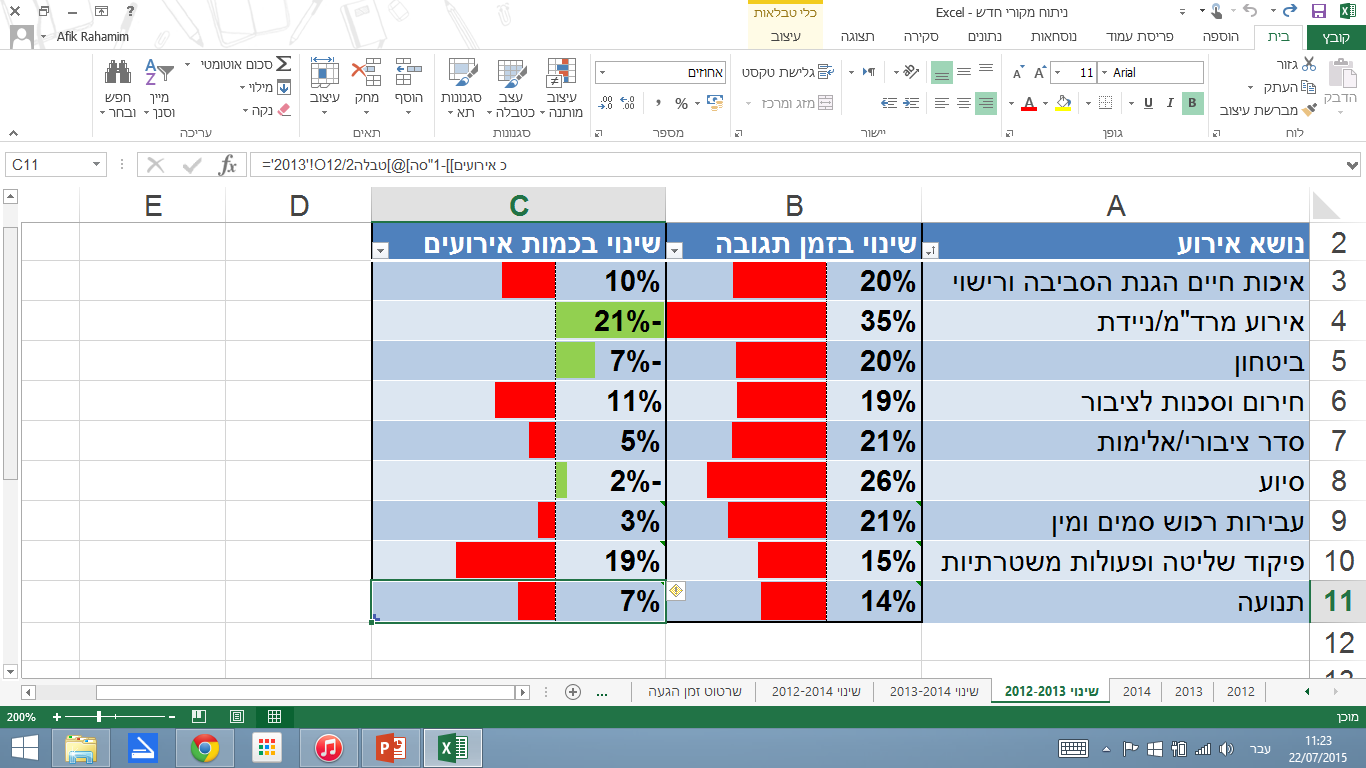 שינוי באחוזים 2013 מול 2012
שינוי באחוזים 2014 מול 2013
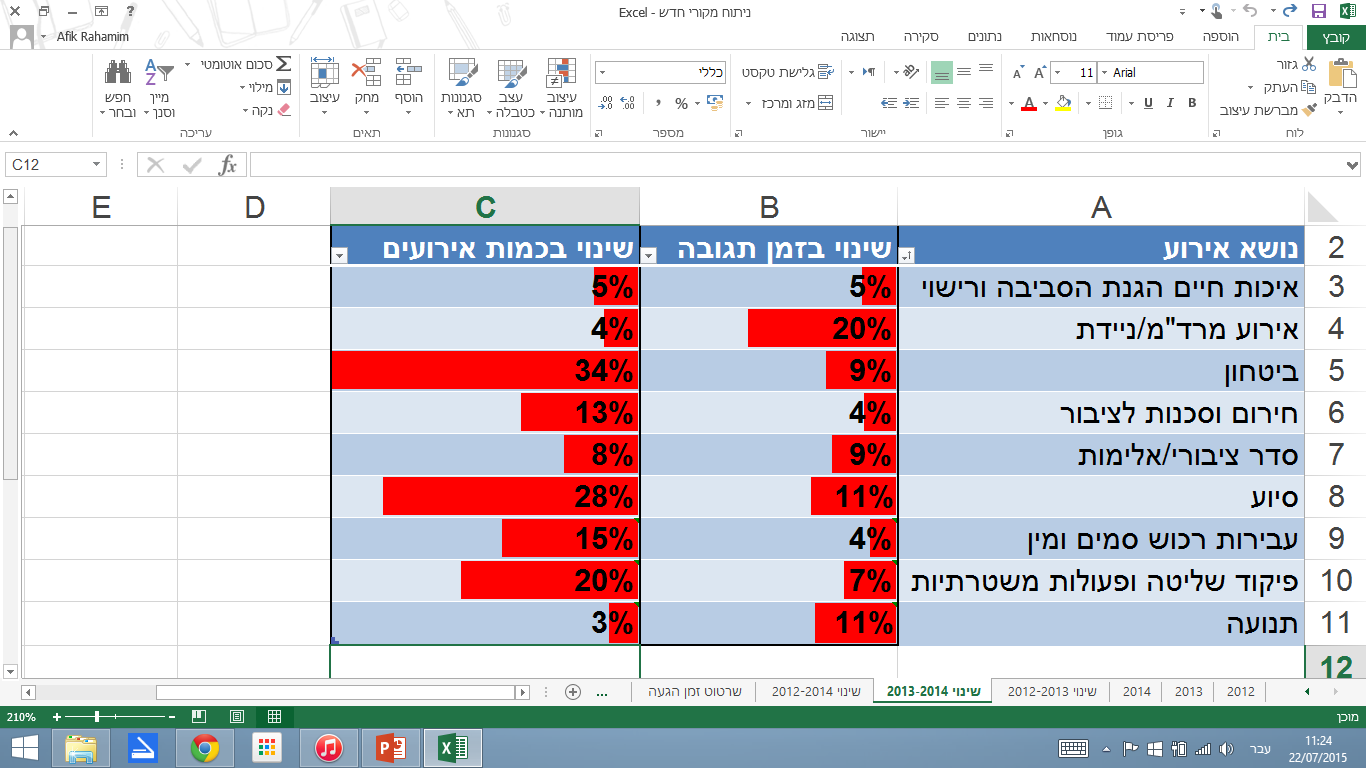 שינוי באחוזים 2014 מול 2013
שינוי באחוזים 2014 מול 2012
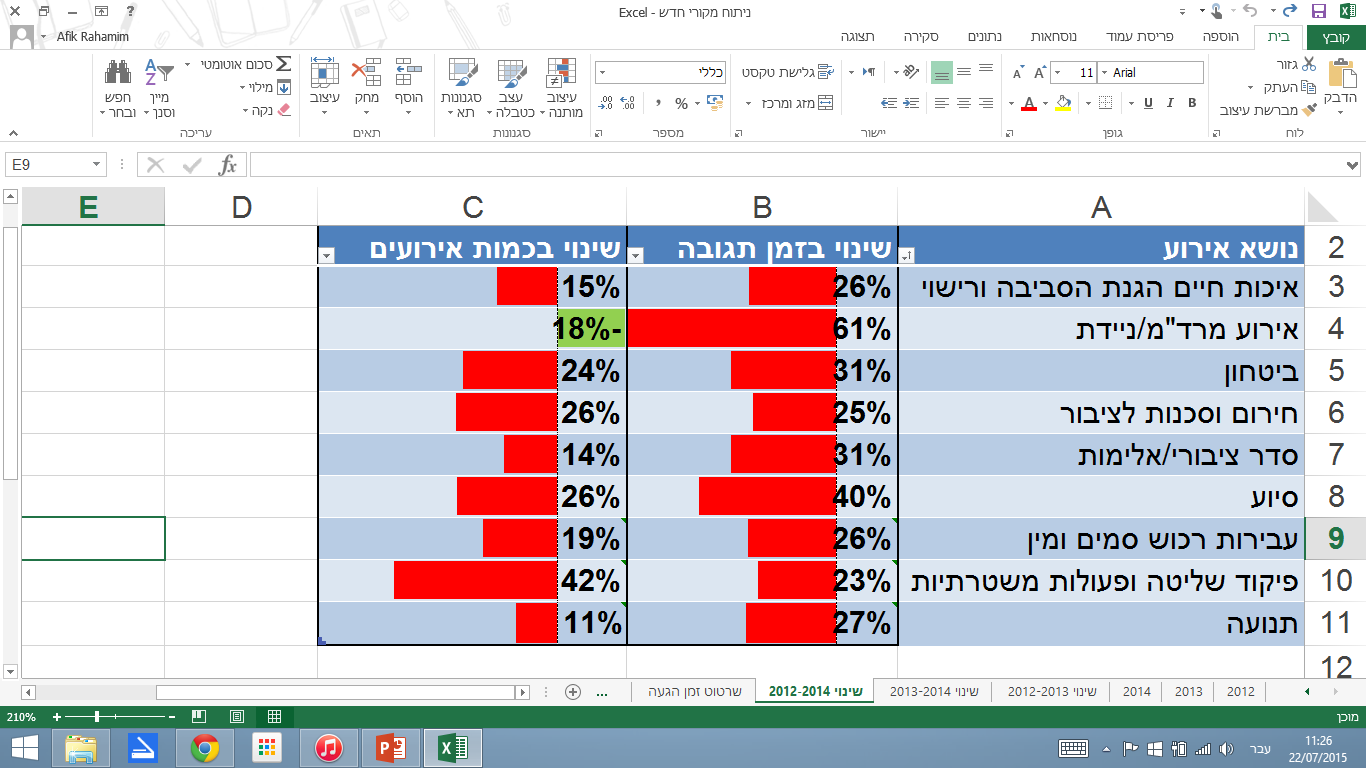 שינוי באחוזים 2014 מול 2012
כמות אירועיםוזמן תגובה לאירוע
בשנים 2010, 2013, מפולח לפי ערים מרכזיות

*ממוצע זמן התגובה מתייחס לזמן מרגע שיגור הניידת עד להגעתה (בדקות)
כמות האירועים בשנת 2010
זמן תגובה ממוצע בשנת 2010 (בדקות)
כמות האירועים בשנת 2013
זמן תגובה ממוצע בשנת 2013 (בדקות)
כמות האירועים 2010-2013 לפי ערים מרכזיות
זמן תגובה (בדקות) 2010-2013 לפי ערים מרכזיות
שינוי באחוזים 2013 מול 2010
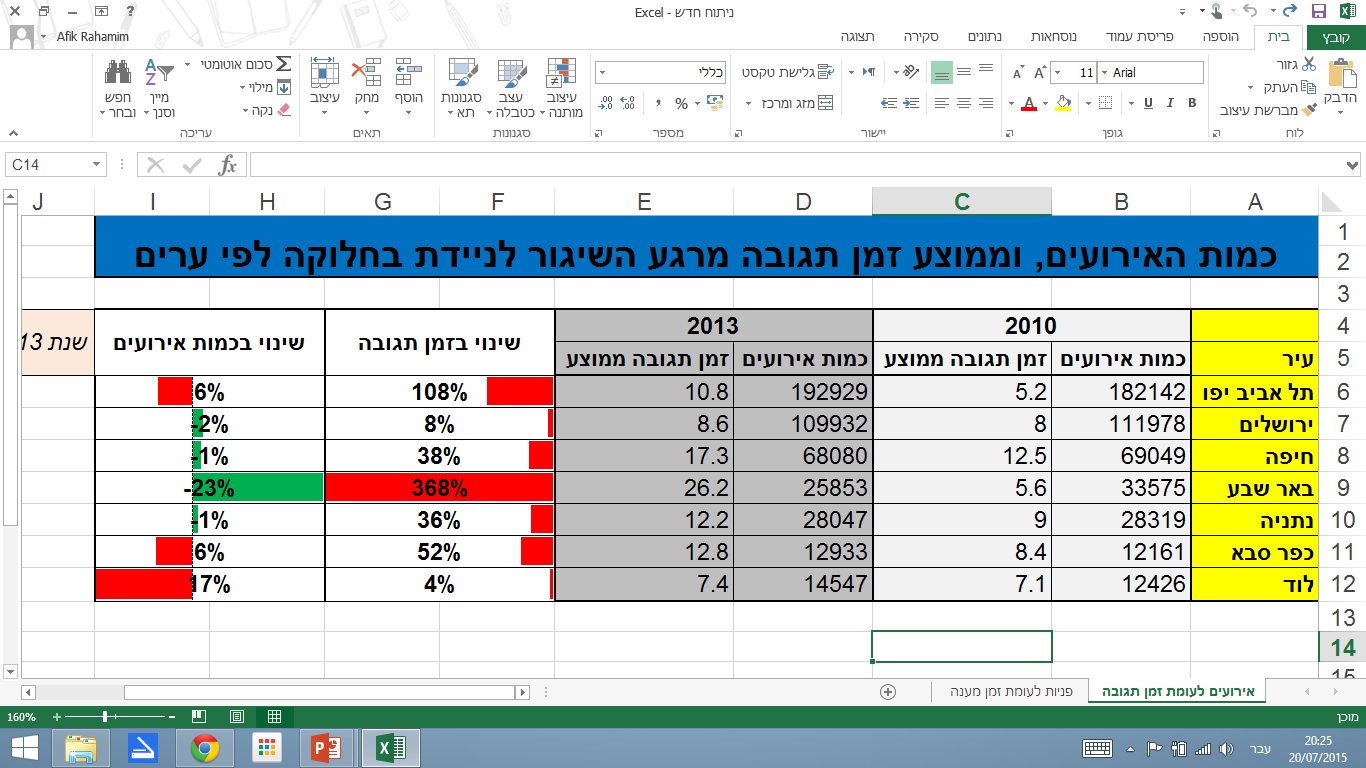 שינוי באחוזים 2013 מול 2010
כמות הפניות למוקדוזמן מענה במוקד
בשנים 2011-2013, מפולח לפי מחוזות

*ממוצע זמן מענה במוקד בשניות
כמות הפניות למוקד 100 בשנים 2011-2013  בחלוקה לפי מחוזות
זמן מענה במוקד 100 (בשניות) בשנים 2011-2013 בחלוקה לפי מחוזות
שינוי באחוזים 2012 מול 2011
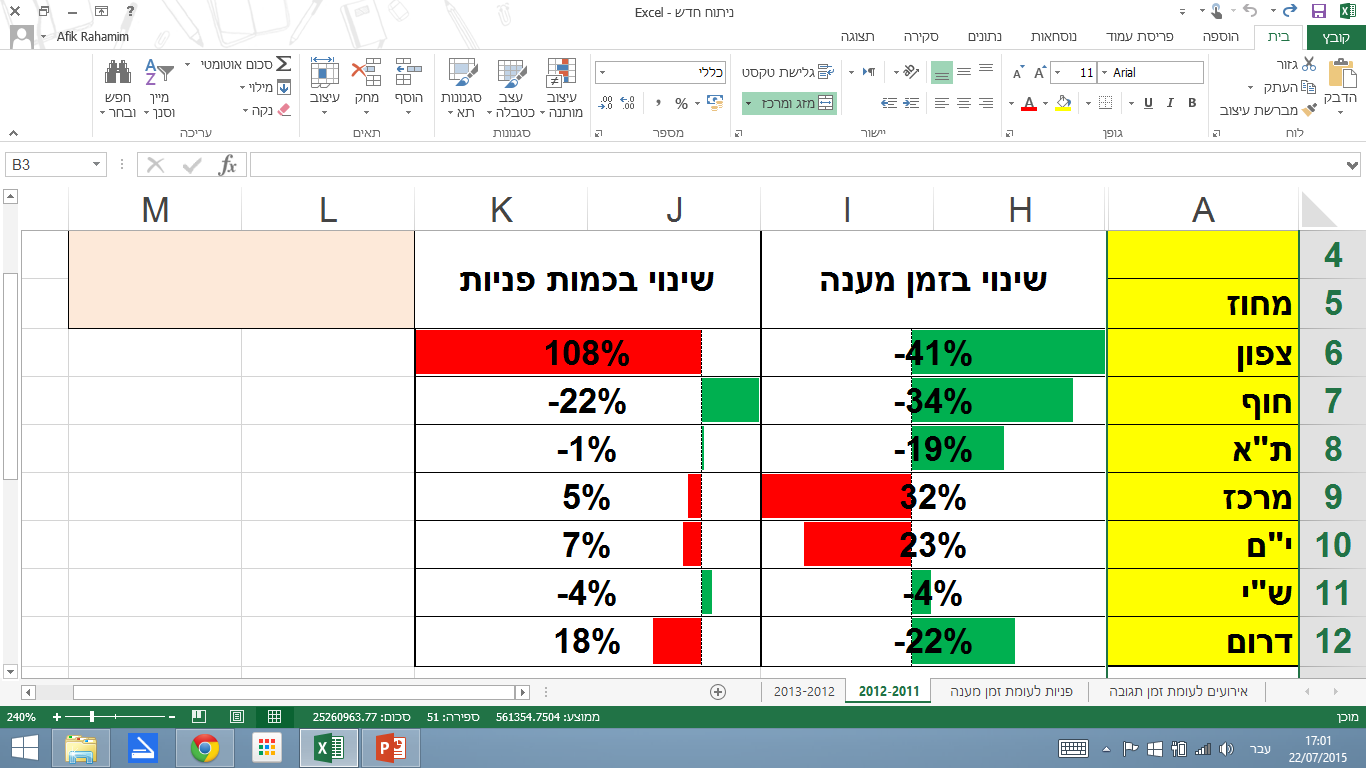 שינוי באחוזים 2012 מול 2011
שינוי באחוזים 2013 מול 2012
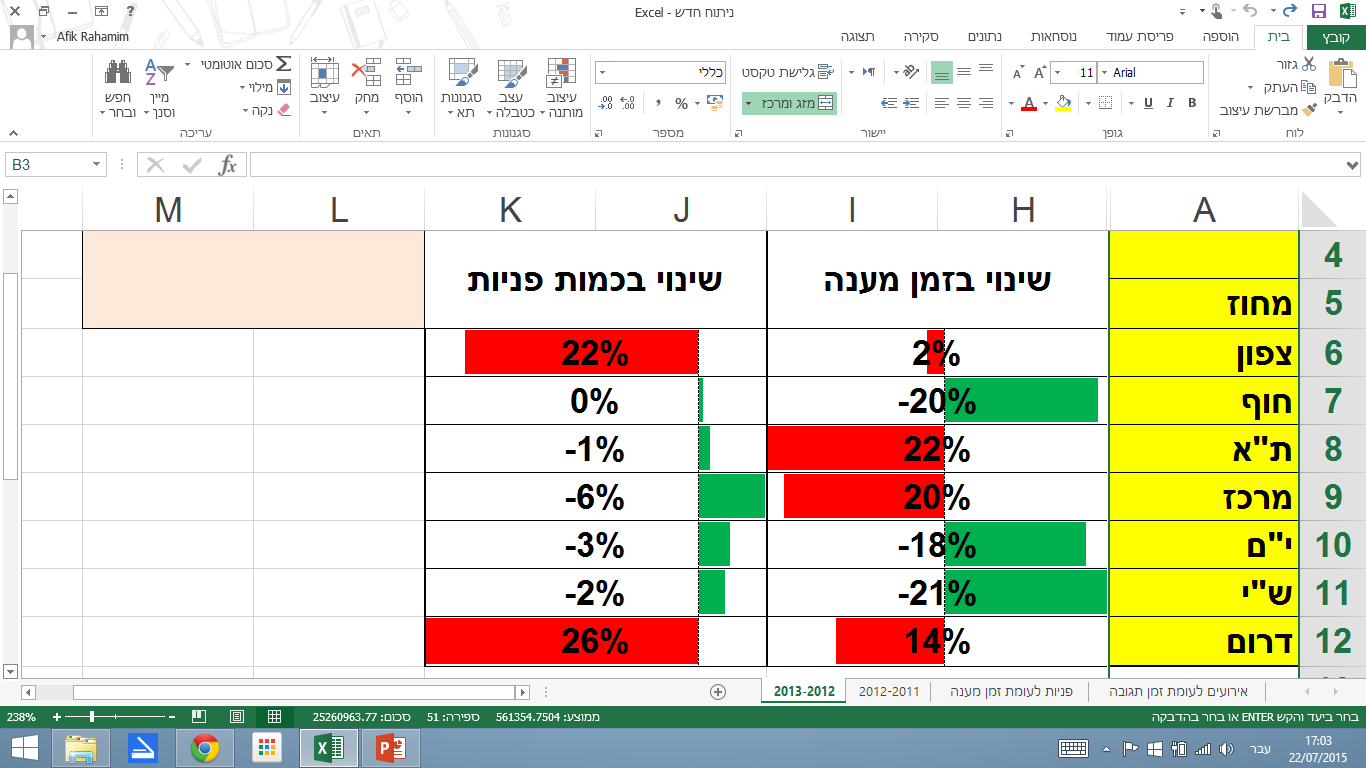 במחוז חוף השינוי בכמות הפניות הוא -0.4%,
לצורך ההצגה מופיע כמספר חד ספרתי
שינוי באחוזים 2013 מול 2012
במחוז חוף השינוי בכמות הפניות הוא -0.4%,
לצורך ההצגה מופיע כמספר חד ספרתי
שינוי באחוזים 2013 מול 2010
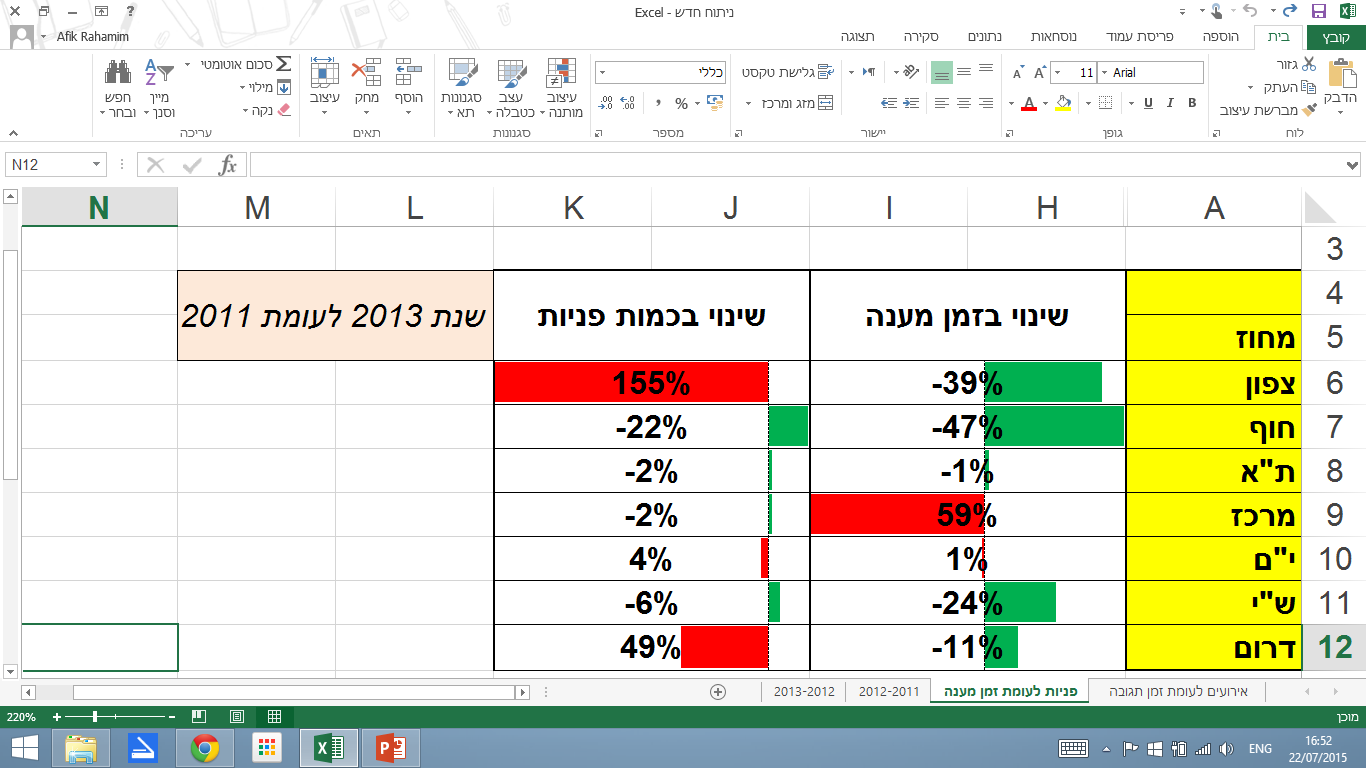 שינוי באחוזים 2013 מול 2010
תמונת מצב
תמונת המצב מתארת את השנים 2012-2013
תמונת המצב מבוססת על בקשות חופש מידע, נתוני מוקד 100, והשנתון הסטטיסטי של משטרת ישראל לשנת 2013
עבירות אלימות
רצח, ניסיון לרצח, הריגה, תקיפה חמורה, תקיפת עובד ציבור, תקיפה קלה
עבירות פע"ר
פריצה לדירה, פריצה לעסק, גניבת רכב, גניבה מתוך רכב
עבירות סמים
סחר, גידול, ואחזקה שלא לשימוש עצמי של חומרים המוגדרים אסורים על פי פקודת הסמים